2025-26  BUSINESS PLAN AND ANNUAL BUDGET
Ms Mamabele Motla
Executive Manager: Strategy and Insights                                      29 November 2024
1
Table of Contents
1
4
2
5
3
6
SERVICES SECTOR OVERVIEW
3
Sector Overview
Employers : 193 931 employers affiliated with the Services SETA
Hard-to-Fill Vacancies
Employers : 193 931 employers affiliated with the Services SETA
Hard-To-Fill Vacancies
Employers : 193 931 employers affiliated with the Services SETA
Hard-to-Fill Vacancies
Employers : 193 931 employers affiliated with the Services SETA
Hard-to-Fill Vacancies
Employers : 193 931 employers affiliated with the Services SETA
Hard-to-Fill Vacancies
Employers : 193 931 employers affiliated with the Services SETA
Hard-to-Fill Vacancies
Employers : 193 931 employers affiliated with the Services SETA
2025 - 2030 Top 10 Priority Occupations
Employers : 193 931 employers affiliated with the Services SETA
2025-2030 Sector Skills Plan Priority Actions
Employers : 193 931 employers affiliated with the Services SETA
Priority 1
Priority 2
Priority 5
Priority 3
Priority 4
Foster inter-SETA collaborations and industry partnerships to promote SMME development in the services sector.
Drive adoption of technology and digitisation in the services sector and address mismatch between demand and supply
Work with QCTO and industry role players to complete and implement registered occupationally directed qualifications.
Support economic recovery and growth through promotion of SMME development in the services sector
Implementation of organisational-wide monitoring & evaluation  framework to improve performance management
MEASURING OUR IMPACT
Medium Term Development Plan 2024 -2029
13
Our Vision
Vision
A flourishing services sector that creates economic growth and inclusive opportunities for all South Africans.
Mission
To facilitate skills development for employment and entrepreneurship in the services sector fostering economic growth.
Values
Accountability
Innovation
Integrity
Professionalism
Inclusivity
Impact Statement and Outcomes
Impact Statement
A skilled and competitive workforce and entrepreneurship that drives sustainable and inclusive economic growth of the services sector and contributes to improved quality of life.
Impact Statement and Outcomes
Impact Statement and Outcomes
Impact Statement and Outcomes
Impact Statement and Outcomes
SETA Strategic Focus Aligned toInstitutionalised Planning
Strategic Pillars
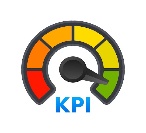 APP PROGRAMMES
8
PROGRAMME 2: SKILLS PLANNING
PROGRAMME 3: LEARNING PROGRAMMES
PROGRAMME 1: Administration
PROGRAMME 4: QUALITY ASSURANCE
12
30
3
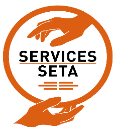 Responsive Strategic Pillars of the Services SETA
Organisational Performance
Sound Governance
Our People
Stakeholder Relationship
Business Processes Including Systems
Finance Stability
ANNUAL PERFORMANCE PLAN 2025/26
22
Enrolment Targets and Budget by Learning Intervention
Enrolment Targets and Budget by Learning Intervention
Enrolment Targets and Budget by Learning Intervention
Enrolment Targets and Budget by Learning Intervention end…
Completions
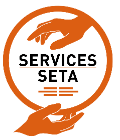 Thank You
28